МНЕМОТАБЛИЦЫ… или схемы - алгоритмы
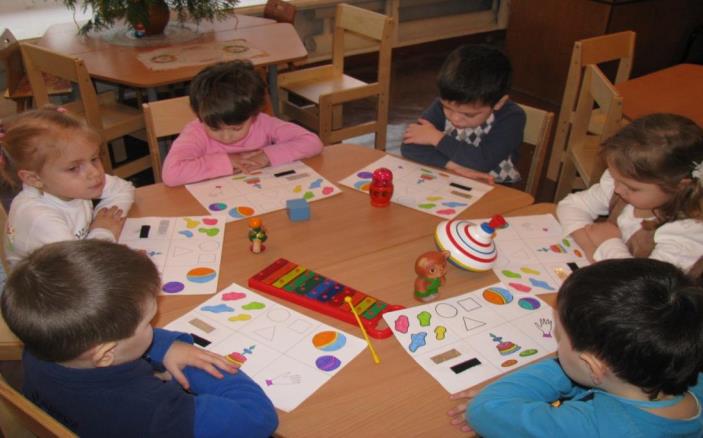 Мнемотехника - это схема, в которую заложена определённая информация;    система методов и приёмов, которая  обеспечивает  эффективное запоминание, воспроизведения  и сохранение информации.
задачи:

•развитие основных психических процессов – памяти, внимания, восприятия, мышления, особенно, образного;
•кодирование информации, то есть, преобразование предметов, образов в абстрактные знаки, символы;
•перекодирование информации, то есть, преобразование из абстрактных символов в образы;
•развитие мелкой моторики рук при обследовании предметов.
«Описание герба»
- Рассказать о форме герба /обычно это форма щита/
- Из скольких частей состоит герб
- Какие основные цвета используются в качестве фона герба и что они символизируют
- О чём рассказывает герб  /о природе, истории, профессии жителей и т.д./
- Рассказать подробнее, что изображено на гербе и почему?
«Рассказ о профессиях людей»
-Название профессии
-Место работы
-Что делает человек данной профессии
-Что нужно для работы /инструменты и оборудование/
«Описание предметов одежды»
- Цвет
-Материал
-Части одежды
- Сезонность одежды
- Для кого предназначена одежда
-Действия с одеждой
«Описание предметы посуды»
- Цвет
- Форма
- Величина
- Материал
- Части посуды
-Действия с посудой
«Описание времени года"
-Солнце /светит, но не греет; часто бывает за тучками; жарко греет/
- Небо
- Земля
- Деревья
- Люди
- Звери
- Птицы
- Чем можно заниматься
«Описание овощей и фруктов»
- Что это?
- Цвет 
- Форма
- Величина
- Вкус
- Сочность
- Место произрастания
- Что из этого можно сделать
«Описание и сравнение  животное»
- Внешний вид /части тела/
- Место проживания  /коровник, конура, свинарник  и пр. (для домашних животных) или берлога, логово, нора и пр. (для диких животных)/
- Чем питается
- Как зовут детёныша 
- Какую пользу приносит человеку  /для описания только домашних животных/
- В каких сказках или мультфильмах встречается данное животное
«Описание  и сравнение  птиц»
- Внешний вид
- Зимующая или перелётная
- Где живёт
- Чем питается
- Как выводит птенцов
- Какую пользу приносит человеку
«Описание  игрушки»
- Цвет
- Форма
- Величина
- Материал
- Часть игрушки
- Действия с игрушкой
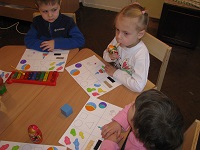 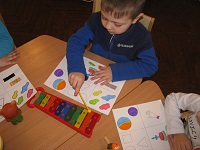 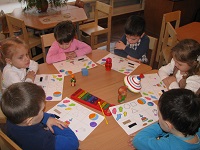 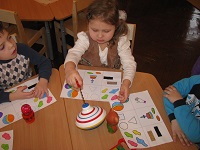 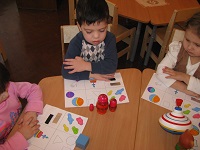